Se loger à Strasbourg
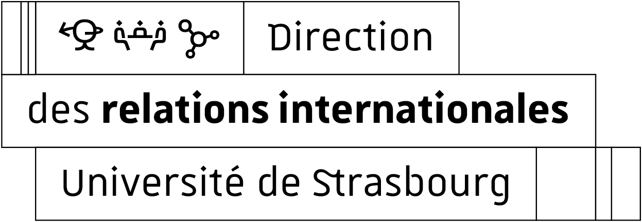 Sommaire
Préambule| Quand commencer à chercher un logement ?
Chapitre 2 | L’offre de logement à Strasbourg 
Chapitre 3 | La question du budget
Chapitre 4 | Les démarches pour emménager dans votre logement
Chapitre 5 | Attention aux escroqueries !
2
Cliquez ici pour modifier le titre de votre présentation
Préambule | Quand commencer à chercjer un logement?
Titre de la diapositive
Le plus tôt possible ! 
Trouver un logement dans les grandes villes françaises prend du temps 
Commencez votre recherche de logement au moins 2 à 3 mois avant votre date d’arrivée à Strasbourg !
Quand commencer à chercher un logement ?
3
Cliquez ici pour modifier le titre de votre présentation
Pour les étudiants en mobilité internationale 
( Erasmus+ ou partenariat)

Vous avez déjà eu la possibilité de faire une demande de logement dans le cadre d’un formulaire Erasmus+ ou partenariat, vous aurez la réponse au plus tard 
le 14 juillet.

Pour tous les autres étudiants…
I. Le CROUS
4
Se loger à Strasbourg
L’offre de logement à Strasbourg
5
Se loger à Strasbourg
1. Logement de courte durée 

Les auberges de jeunesse ;
https://www.aubergesdejeunesse.com/ - 
Les hôtels et les appart ’hôtels ;
Airbnb.
6
Se loger à Strasbourg
2. Logement de moyenne et longue durée

Les résidences étudiantes privées;
Les agences immobilières ;
Les logements des particuliers ;
La colocation ( ex. La Carte des Colocs, untoit2generations, etc.).
7
Se loger à Strasbourg
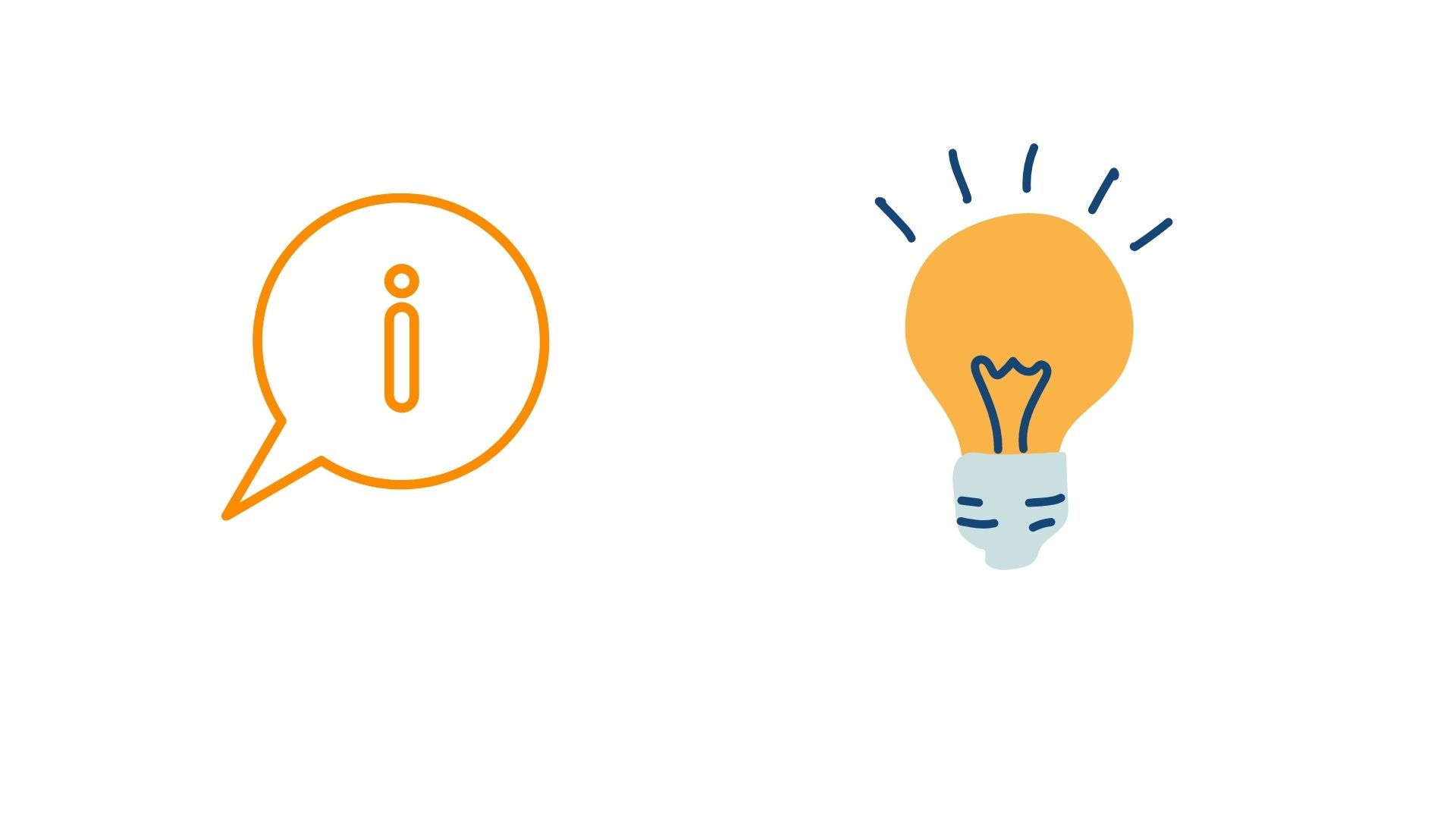 Pensez à chercher un logement en fonction des transports en       	     commun disponibles ( bus, trams, trains ) et de leur proximité.
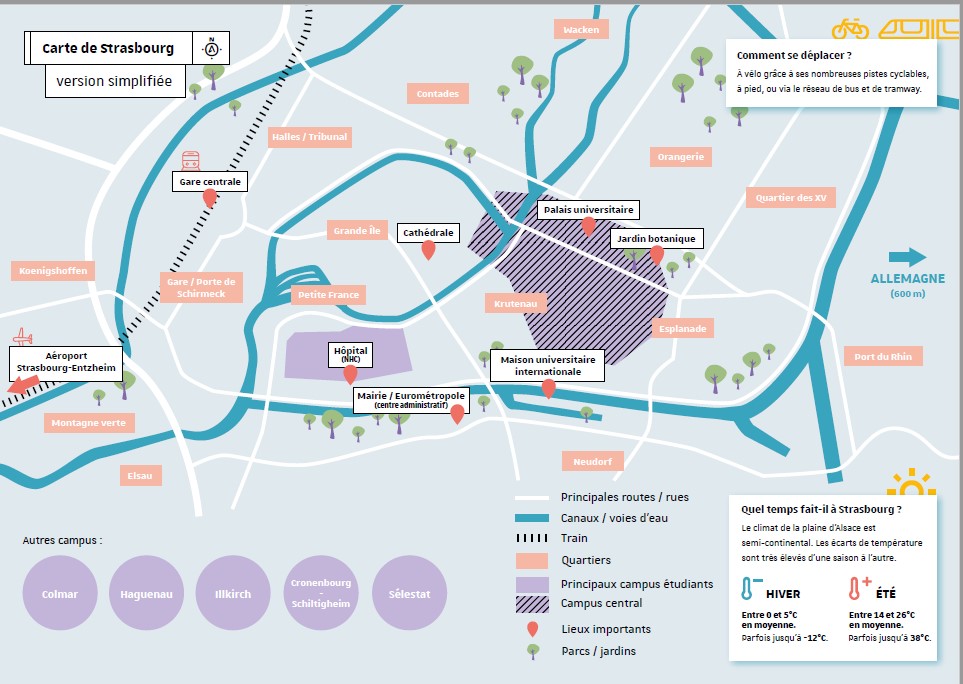 8
Se loger à Strasbourg
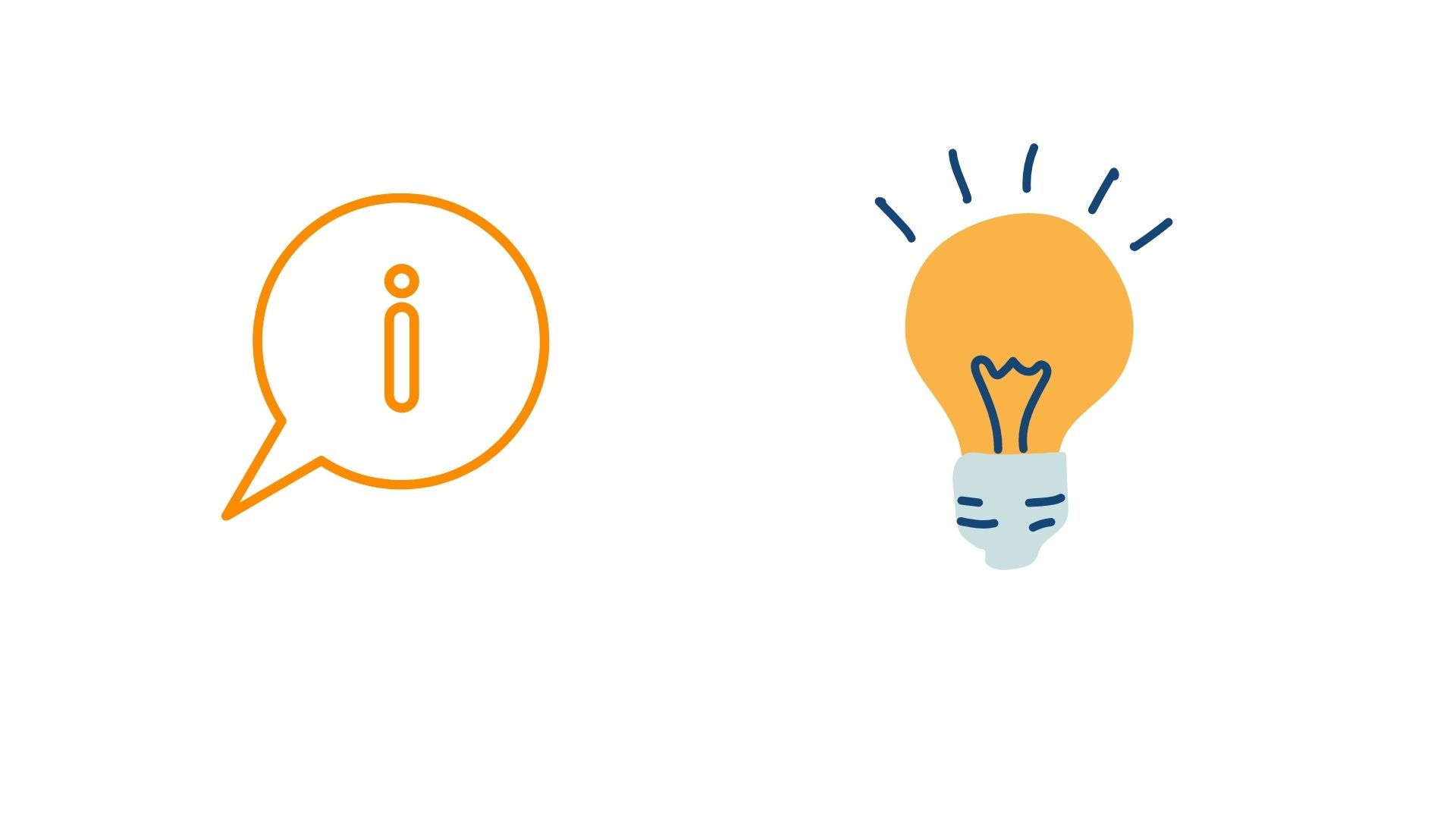 Pensez à chercher un logement en fonction des transports en       	    commun disponibles ( bus, trams, trains ) et de leur proximité.
https://mob.u-strasbg.fr/geoloc/
9
Se loger à Strasbourg
La question du budget
10
Se loger à Strasbourg
Chapitre 3 | Le Budget
Estimation moyenne du coût d’un logement à Strasbourg

Résidence étudiante : entre 520€ et 650€ ;
Studio dans le secteur privé : entre 500€ et 750€ charges comprises.
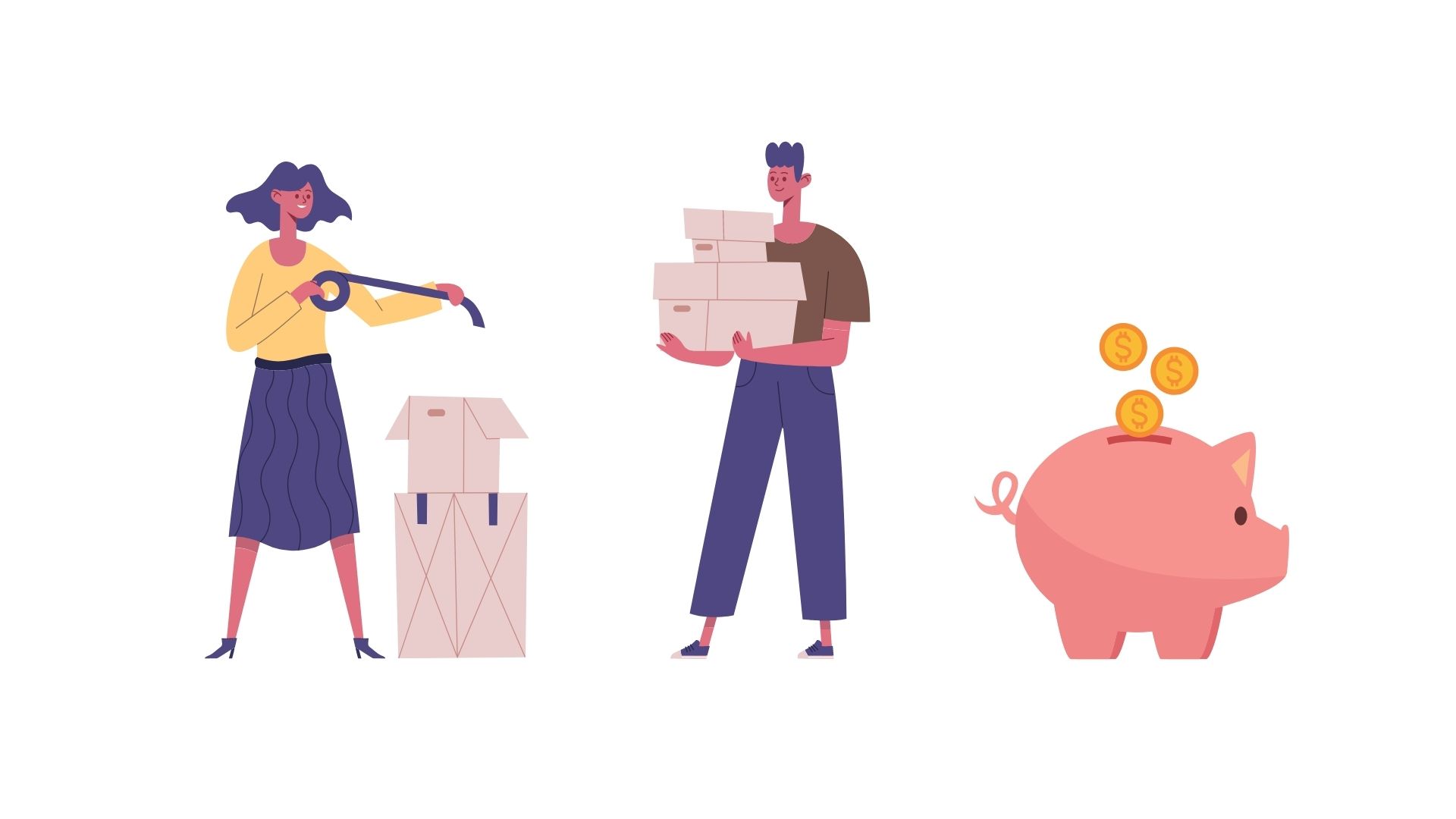 11
Se loger à Strasbourg
Chapitre 3 | Le Budget
En plus de votre loyer, il y a les charges (comprises ou non-comprises).

Que sont les charges comprises ?

Les charges comprises  sont les dépenses supplémentaires. Elles sont incluses dans le montant du loyer pour un logement.

Dans les annonces immobilières, l’expression charges comprises est souvent abrégée en CC.

Qu’est-ce qu’elles peuvent inclurent ?

dépenses énergétiques (eau, électricité, gaz, chauffage) ;

l’entretien des parties communes (ascenseur, gardien, électricité des couloirs et halls, les espaces verts, réparation d’équipements communs comme les boîtes aux lettres) ;

taxes locatives (l’enlèvement des ordures ménagères).
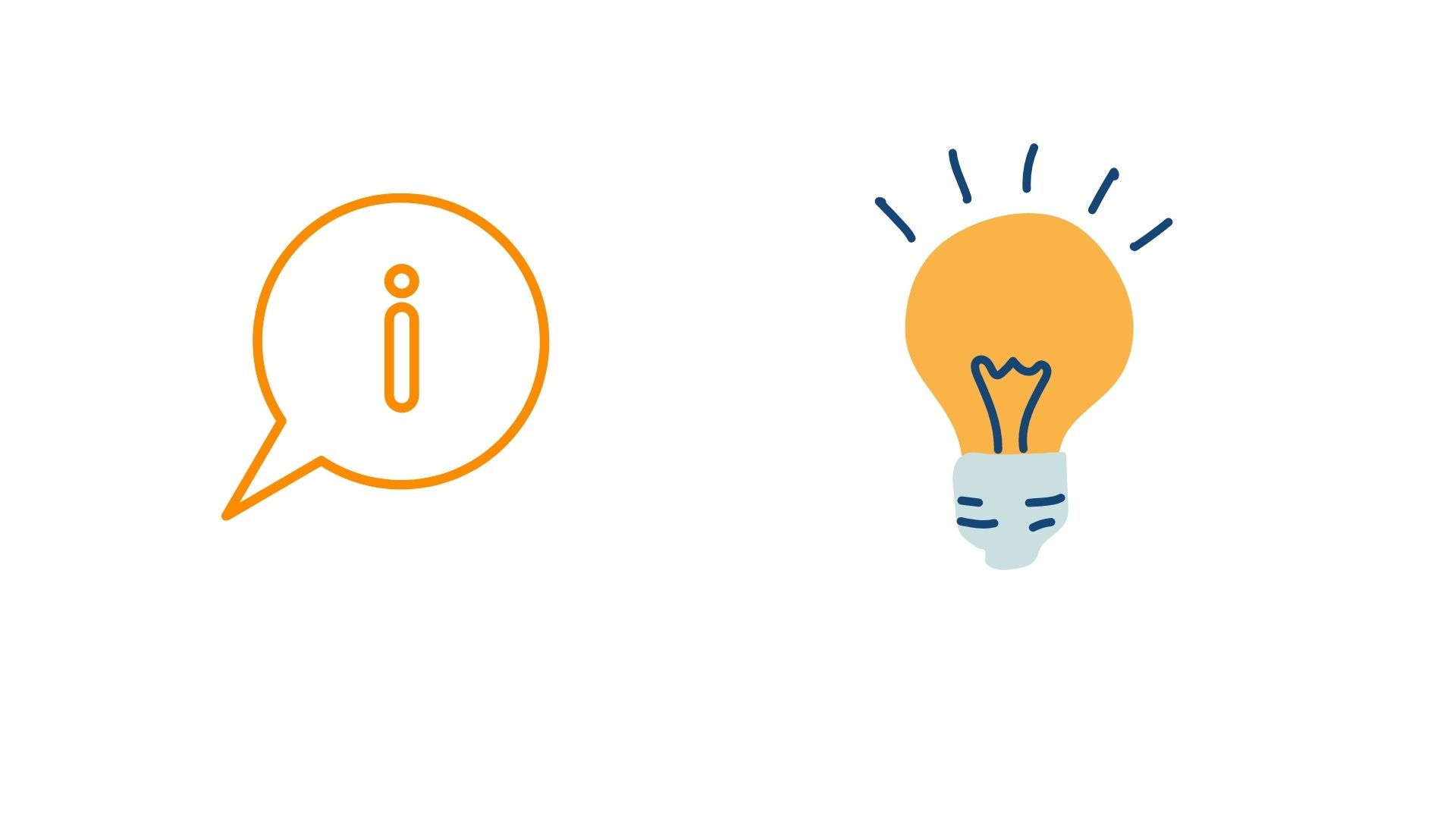 12
Se loger à Strasbourg
Chapitre 3 | Le Budget
Les charges comprises n’incluent pas tout ! 

Cela ne comprend donc pas les charges privatives telles que la connexion internet, l’abonnement à Netflix ou à la fibre.
13
Se loger à Strasbourg
Chapitre 3 | Le Budget
Les aides financières proposées par le gouvernement français
Vous pouvez déposer une demande pour bénéficier de l'aide personnalisée au logement (APL) sur : https://www.caf.fr/allocataires/aides-et-demarches/droits-et-prestations/logement/les-aides-personnelles-au-logement - 

L’APL : 
c’est une aide financière destinée à réduire le montant du loyer;
Elle est octroyée sous conditions de ressources et de validité de titre de séjour pour les locataires étrangers;
Elle est versée directement au propriétaire du logement.
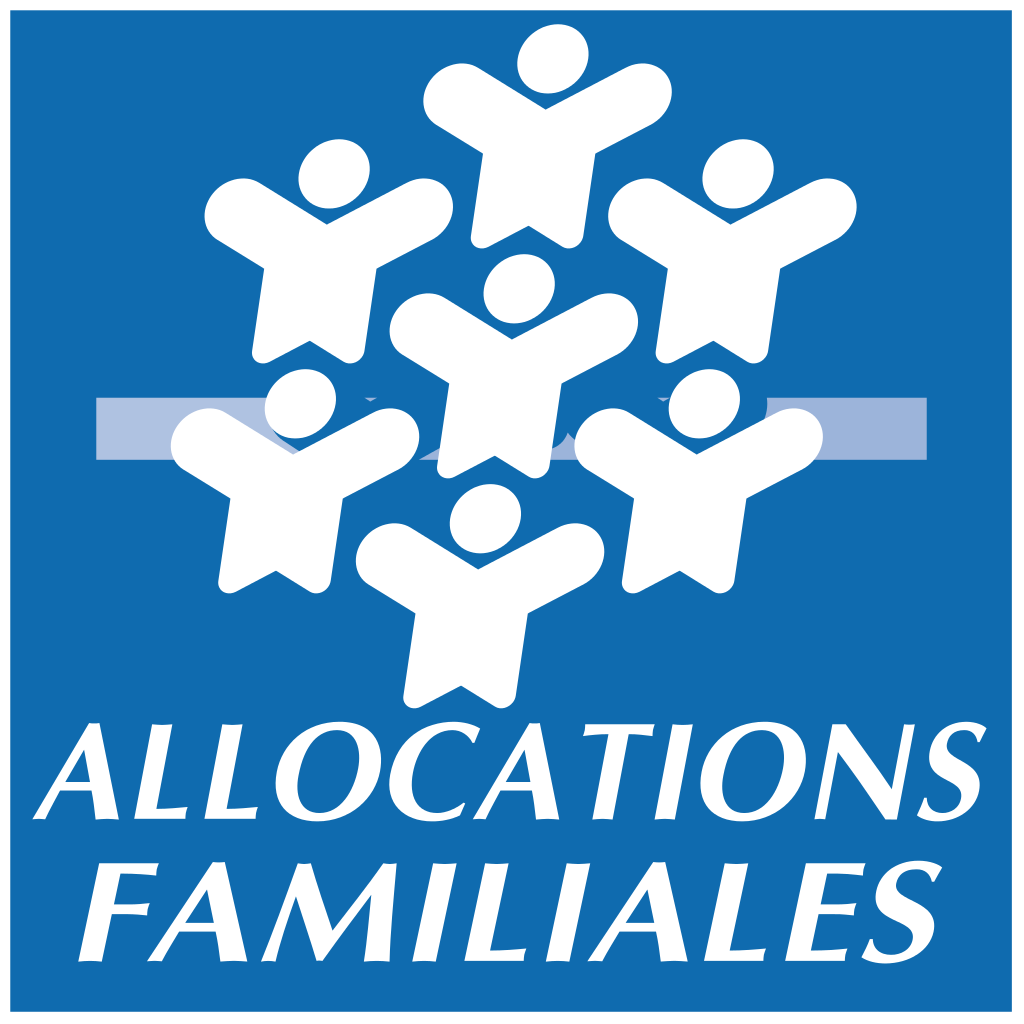 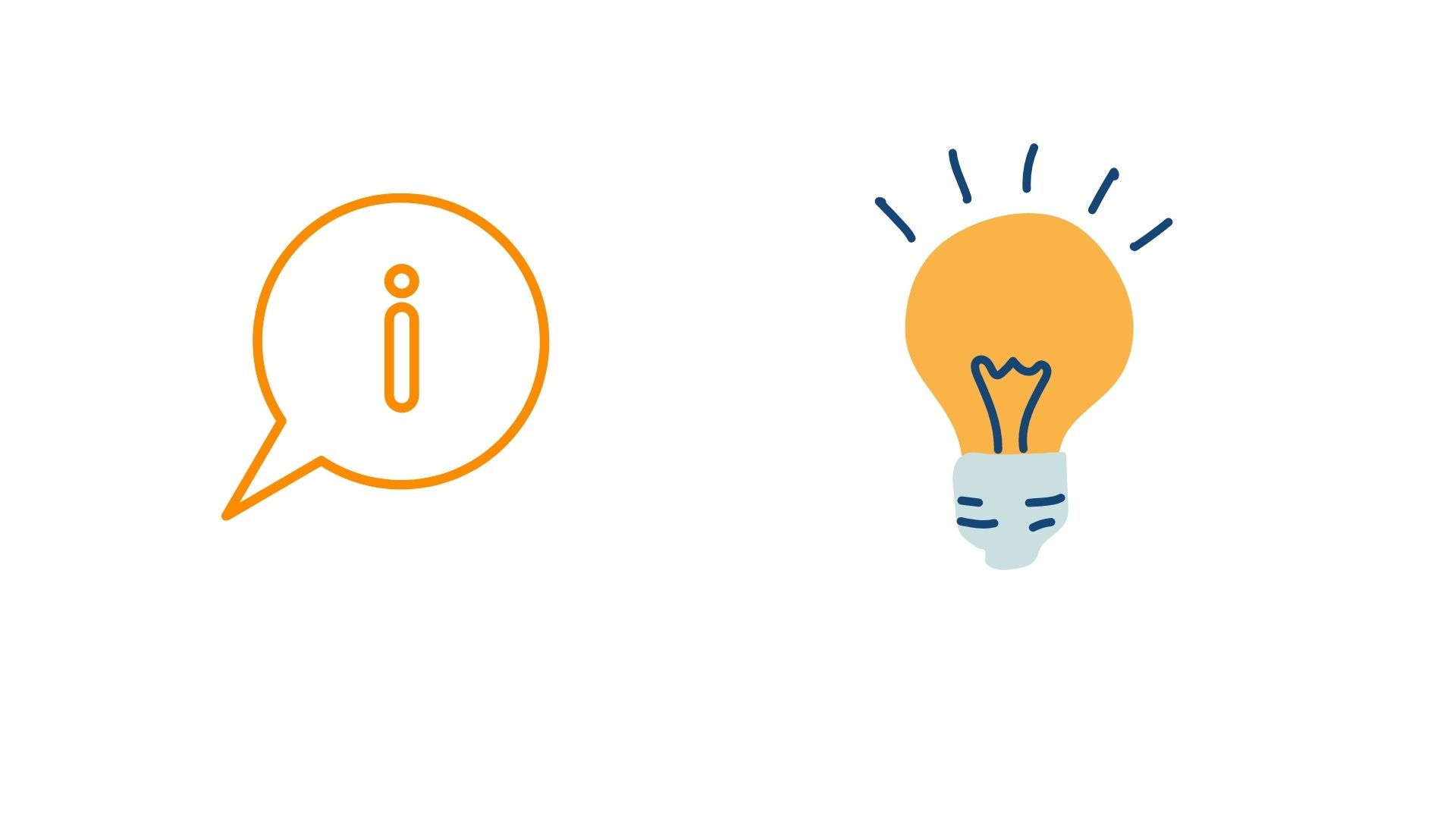 La caisse d'allocations familiales (CAF) est un organisme  publique.
14
Se loger à Strasbourg
Chapitre 3 | Le Budget
Trouver un garant
Pour effectuer une demande de logement vous devez avoir un garant. 
Qu’est-ce qu’un garant?
C’est une personne physique (membre de la famille, ami, tiers) ou morale (entreprise, banque, association) qui s’engage à payer le loyer du locataire, en cas d’impayée.

Dans la plupart des cas un garant français vous sera demandé. 
Vous n’avez pas de garant, ou de garant français ?
Rendez-vous sur  www.visale.fr. 
C’est une garantie gratuite proposée par Action Logement.
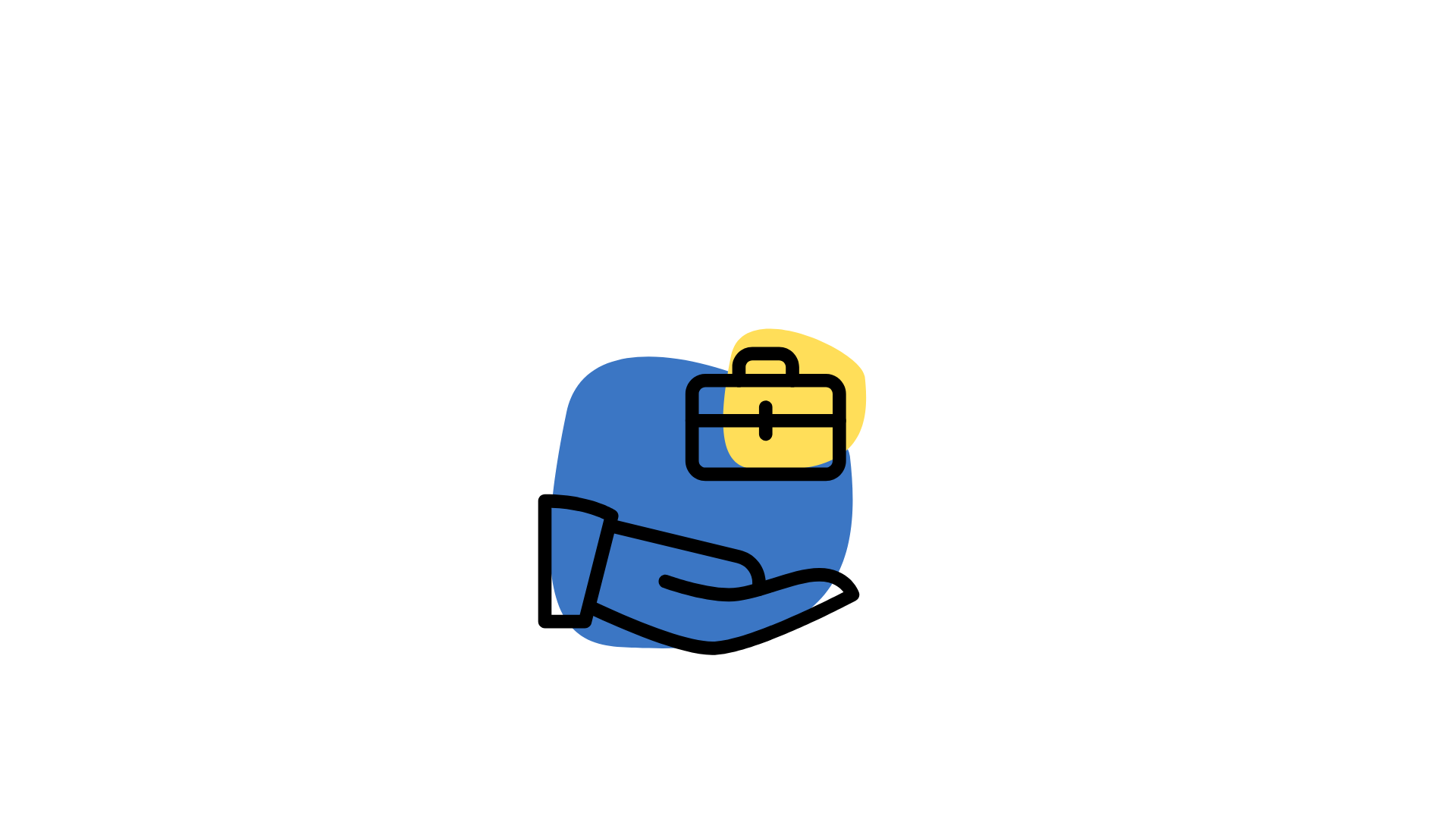 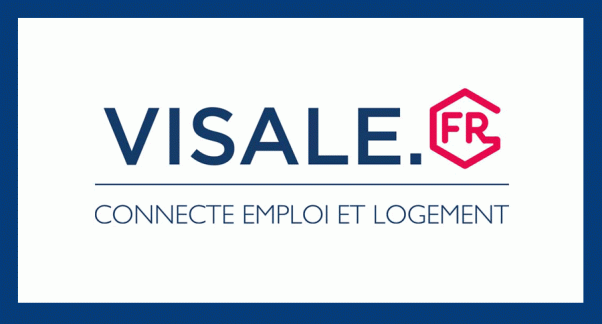 15
Se loger à Strasbourg
Les démarches 
pour emménager dans votre logement
16
Se loger à Strasbourg
Chapitre 5 | Emménager
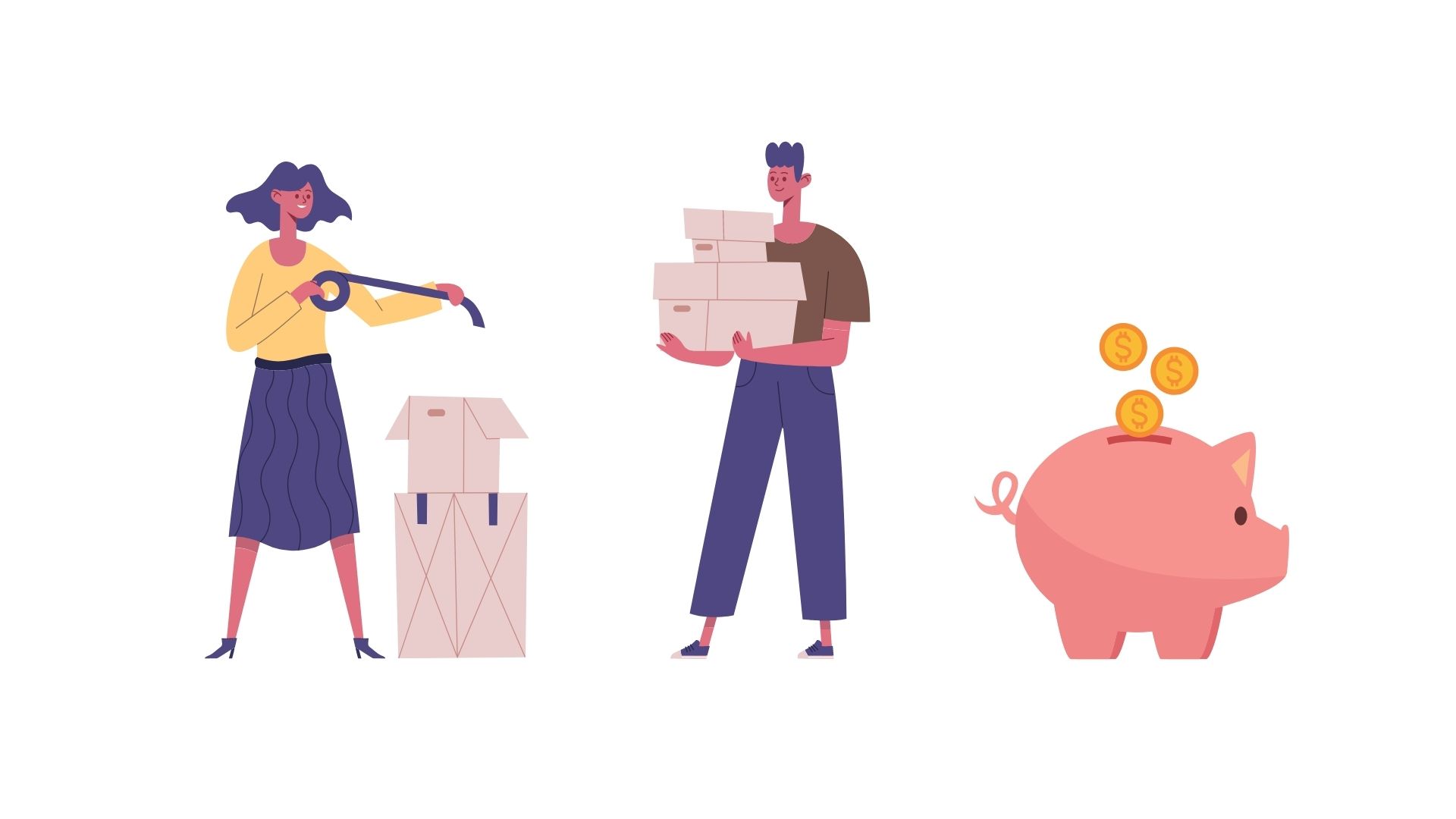 Emménager 
= avoir les clés pour s’installer 
dans le logement
Vous emménagez dans votre logement seulement après avoir :
Signé votre bail (contrat de location) ;
Payé une caution ( dépôt de garantie) ;
Payé un mois de loyer en avance et des frais d’agences si vous avez eu recours à une agence immobilière.
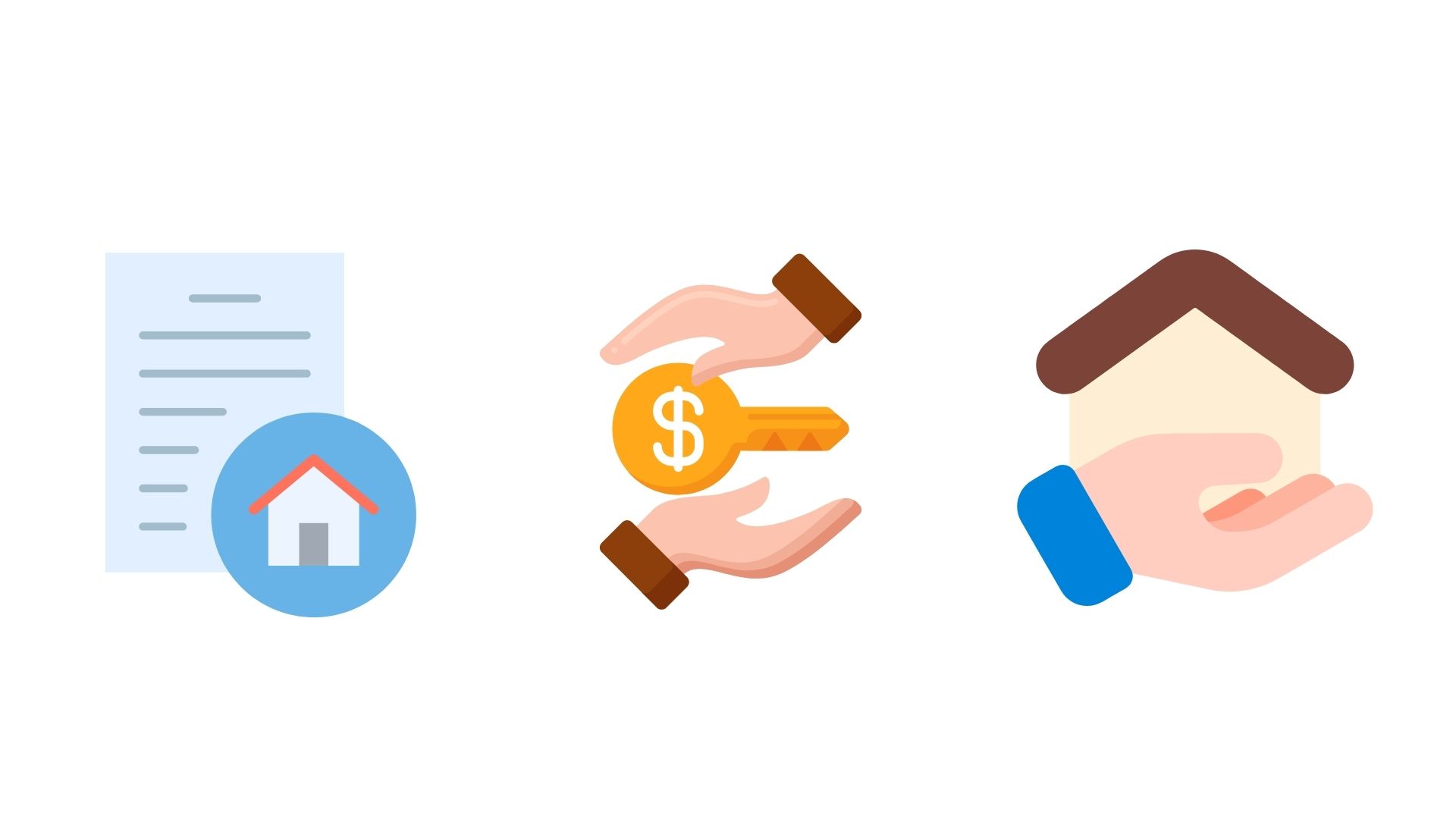 17
Se loger à Strasbourg
Chapitre 5 | Emménager
Emménager
Avoir souscrit une assurance habitation obligatoire qui vous couvrira en cas d’inondation, incendie et vols, etc. ;
Avoir fait un état des lieux. 
Il s’agit de vérifier avec beaucoup d’attention chaque pièce de l’appartement, le mobilier — si meublé — et répertorier sur la feuille d’état des lieux tout ce qui est abîmé, cassé. 
C’est une étape très importante si vous voulez récupérer l’intégralité du dépôt de garantie à la sortie du logement.
      Prenez des photos lors de l’état des lieux !
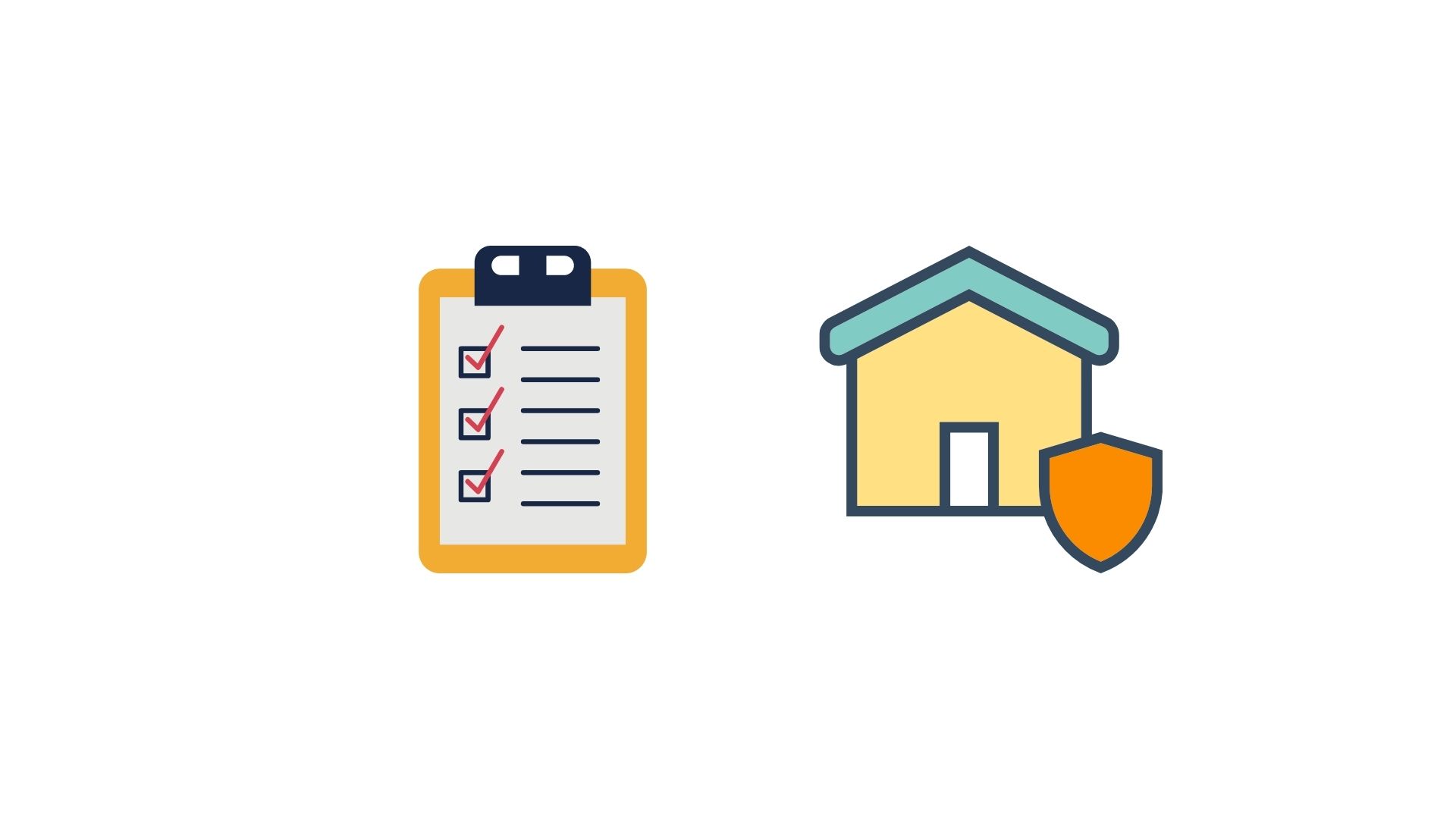 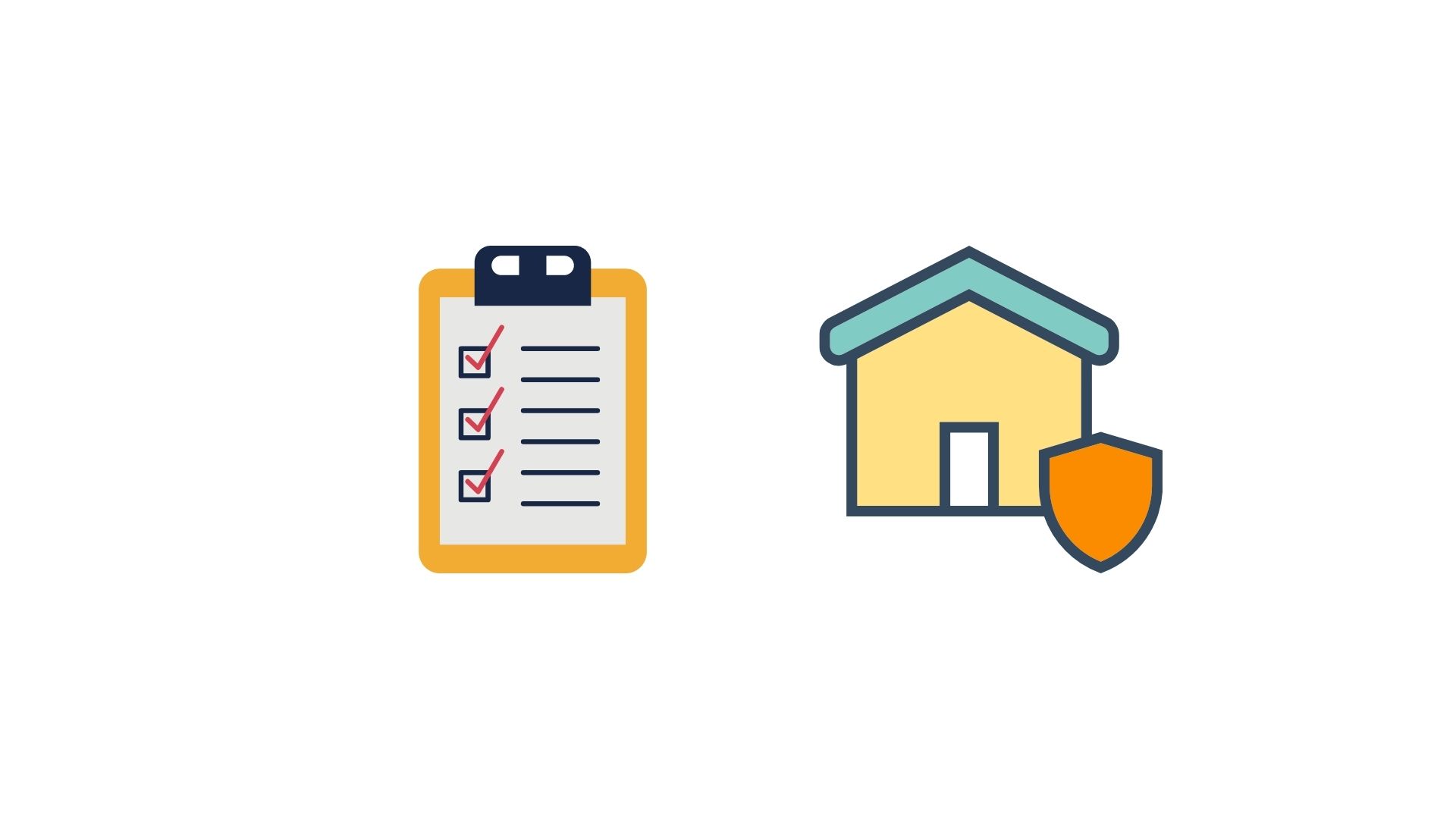 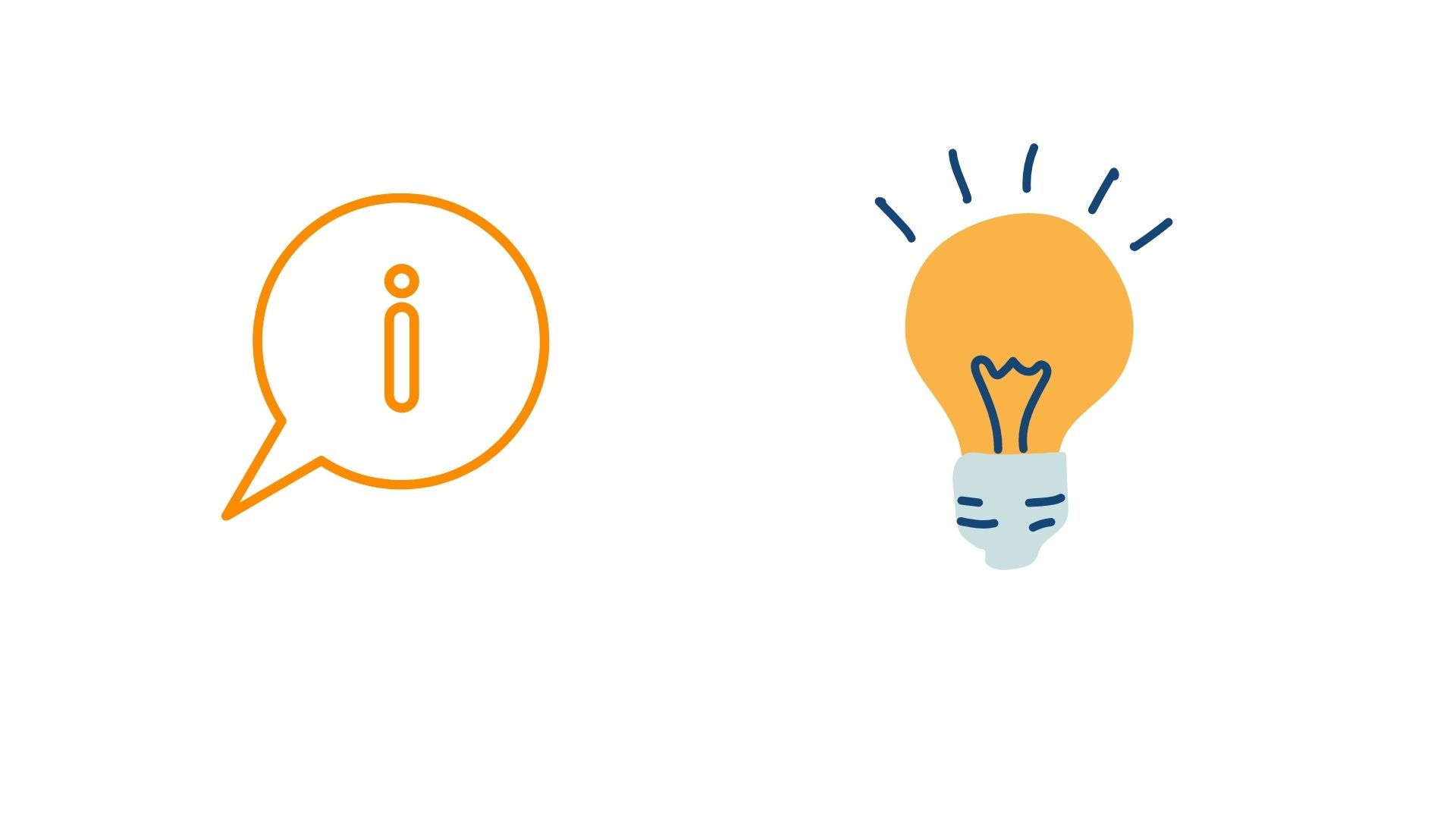 18
Se loger à Strasbourg
Attention aux
escroqueries !
19
Se loger à Strasbourg
Chapitre 4 | Les escroqueries
Attention aux escroqueries
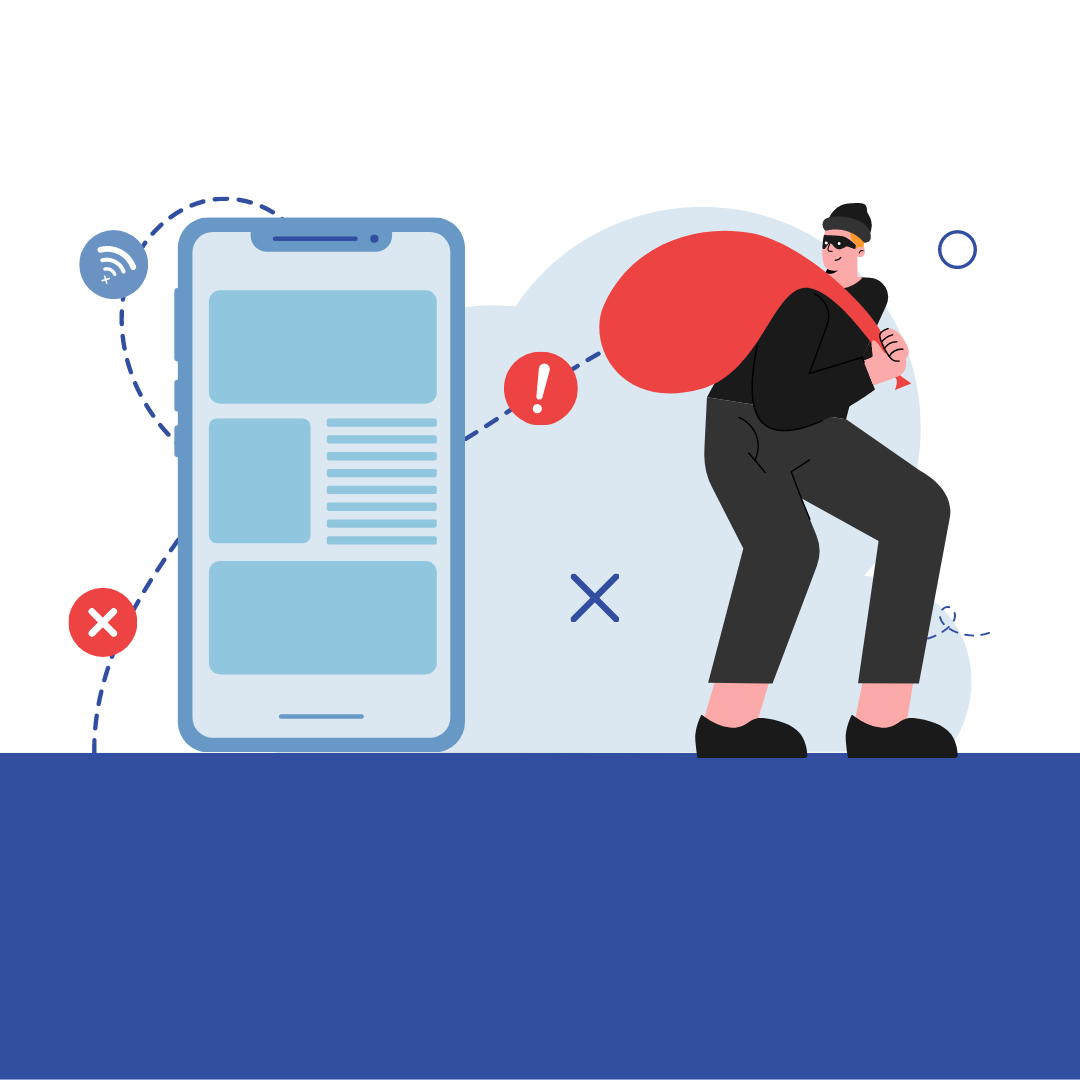 Chaque année des étudiants internationaux ou non sont victimes d’escroqueries au logement !
Ne payez rien avant d’avoir signé le bail (contrat de location) ;
Méfiez-vous des loyers dont les prix sont trop bas ;
Méfiez-vous des photos floues ou trop « parfaites » ;
Ne vous fiez pas aux sites internet offrant des listes de logement payantes.
20
Se loger à Strasbourg
Attention aux escroqueries
Si vous avez un doute sur une offre de logement ou une demande d’un propriétaire ou d’une agence immobilière 
Contactez la mission de l’Agence départementale d’information sur le logement (ADIL) du Bas-Rhin : 




Page adresse et horaire :
 https://www.adil67.org/ladil/ladil-du-bas-rhin/ - 
Page contact : 
https://www.adil67.org/ladil/contact/?no_cache=1&referer=1&cHash=885b02be52f668ad3bc5b5c7d024cbd1 - 

Vous obtiendrez un conseil qualifié et gratuit sur les aspects juridiques, financiers et fiscaux relatifs au logement. 


Une autre option serait de se rendre au commissariat de police le plus proche et de signaler l'escroquerie.
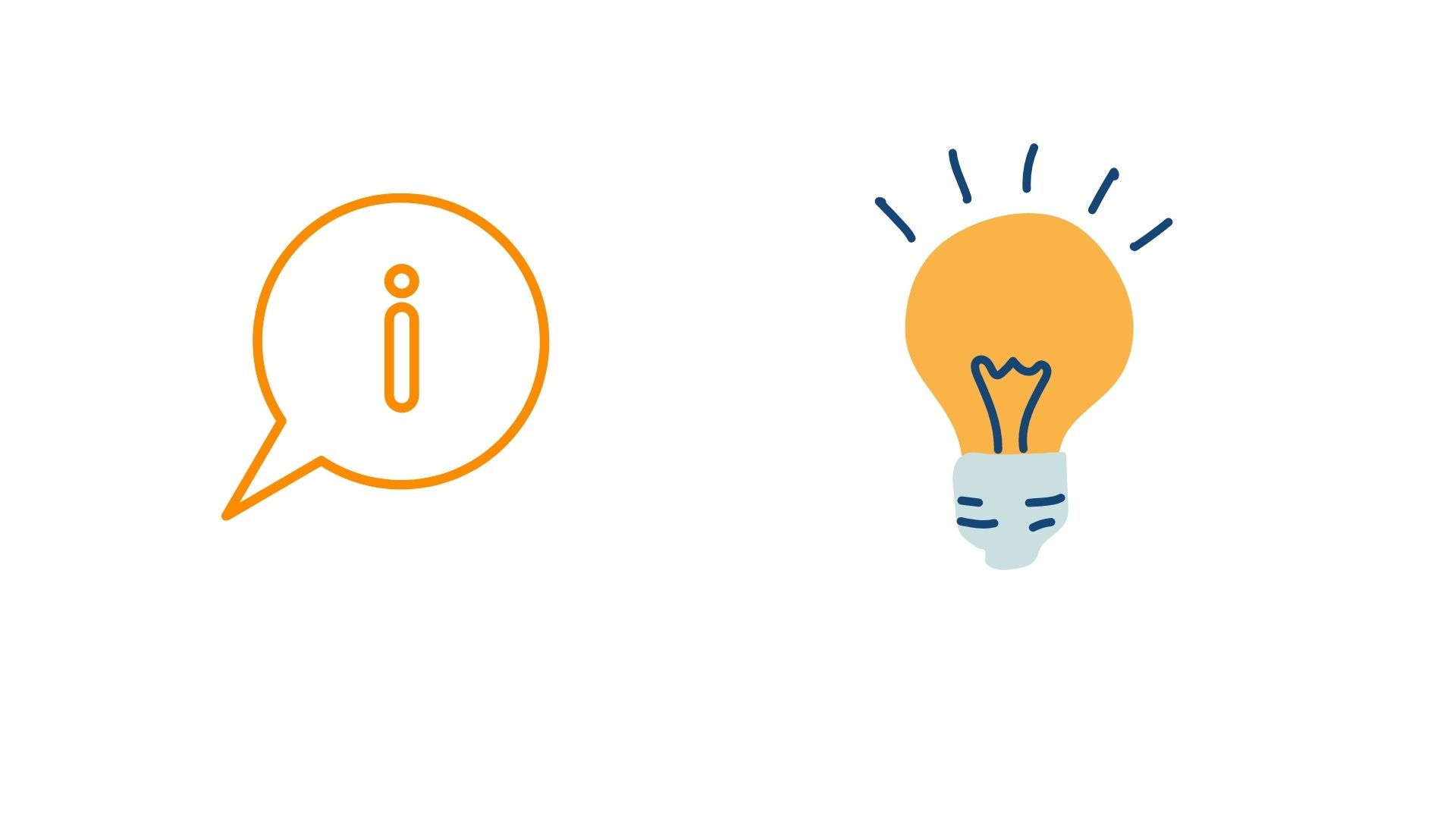 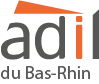 www.adil67.org
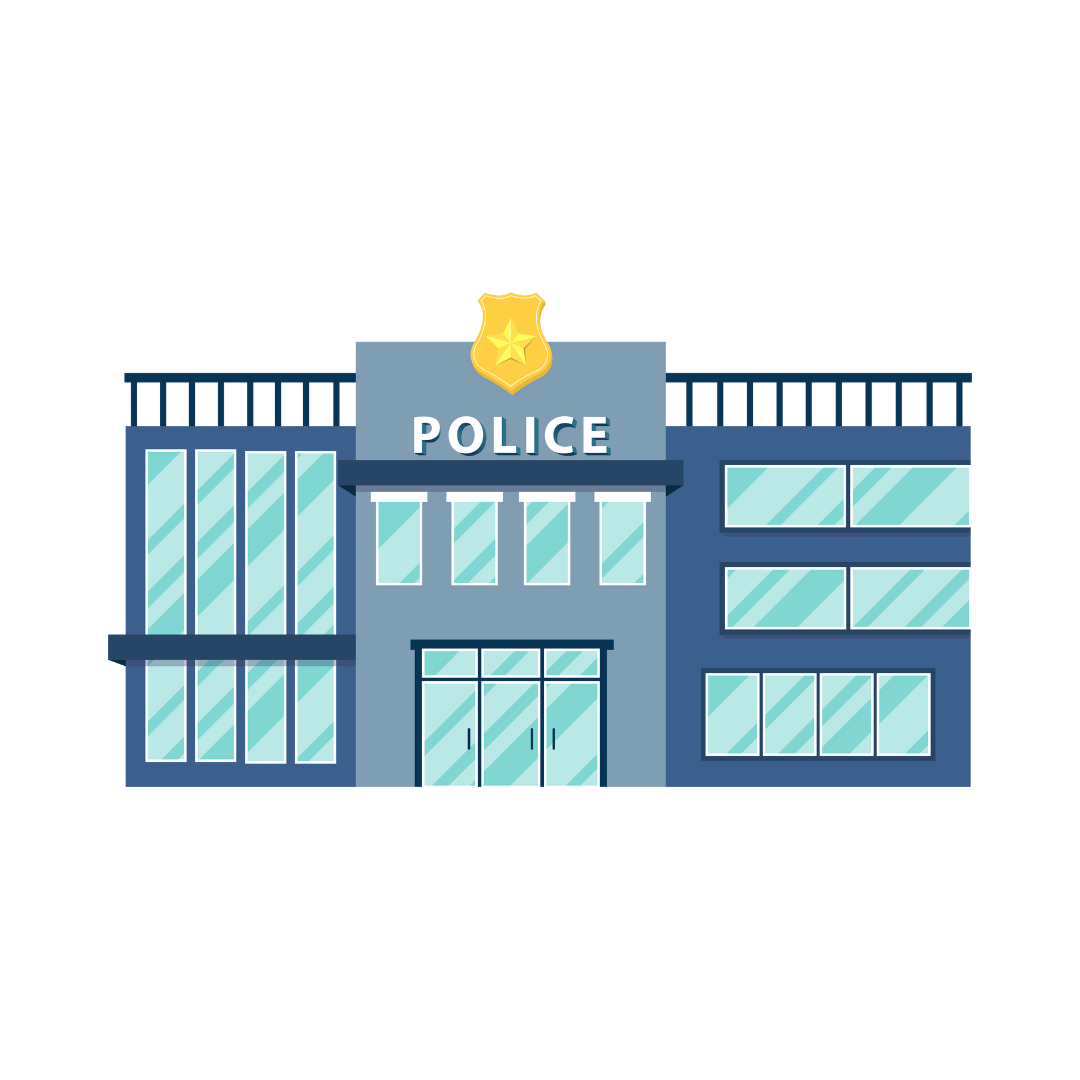 21
Se loger à Strasbourg
Attention aux escroqueries
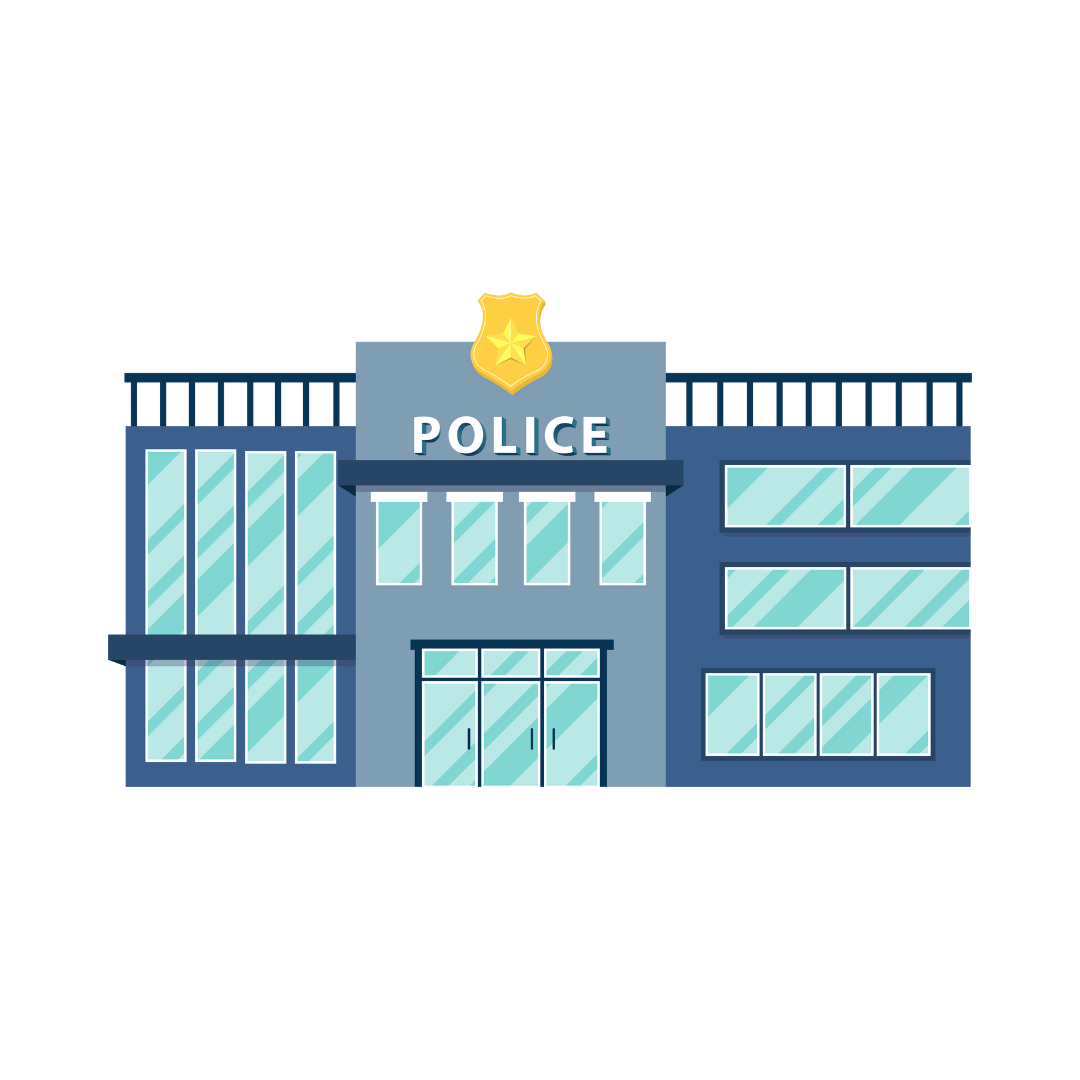 Vous avez été victime d’une escroquerie au logement . Vous pouvez :

Porter plainte dans le commissariat de police le plus proche. 

Contactez le correspondant relations internationales et/ou le responsable de la scolarité de votre faculté à l’Université de Strasbourg  ;

Contactez le CAMUS (Centre d’accueil médico-psychologique de Strasbourg) :  www.camus67.fr 

Contactez l’assistante sociale de votre faculté/institut/école

Toutes ces personnes sont là pour vous aider !
22
Se loger à Strasbourg
Pour vous orienter dans vos recherches de logement, contactez :
info-logement@unistra.fr
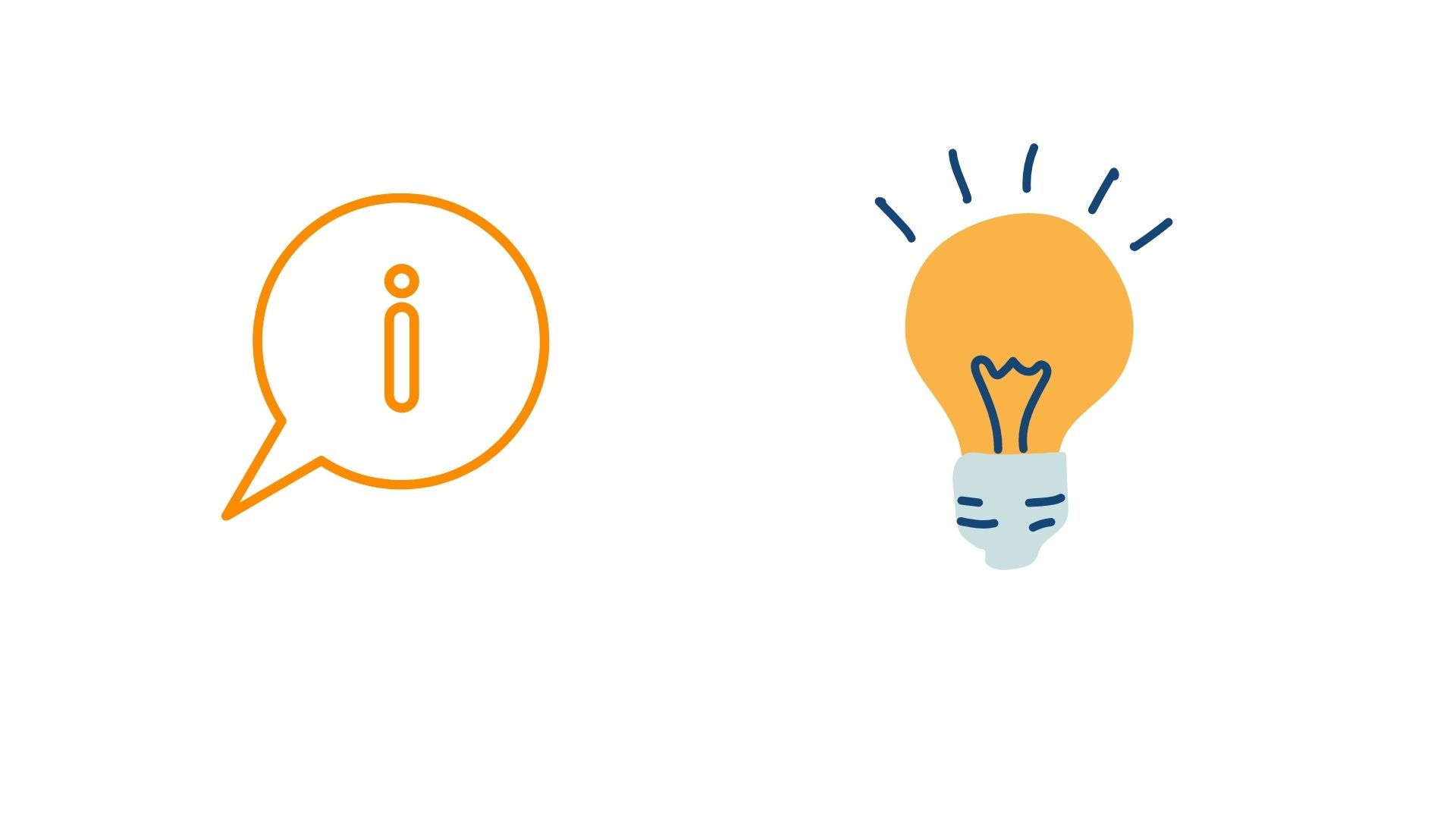 23
Se loger à Strasbourg
Télécharger le guide du logement
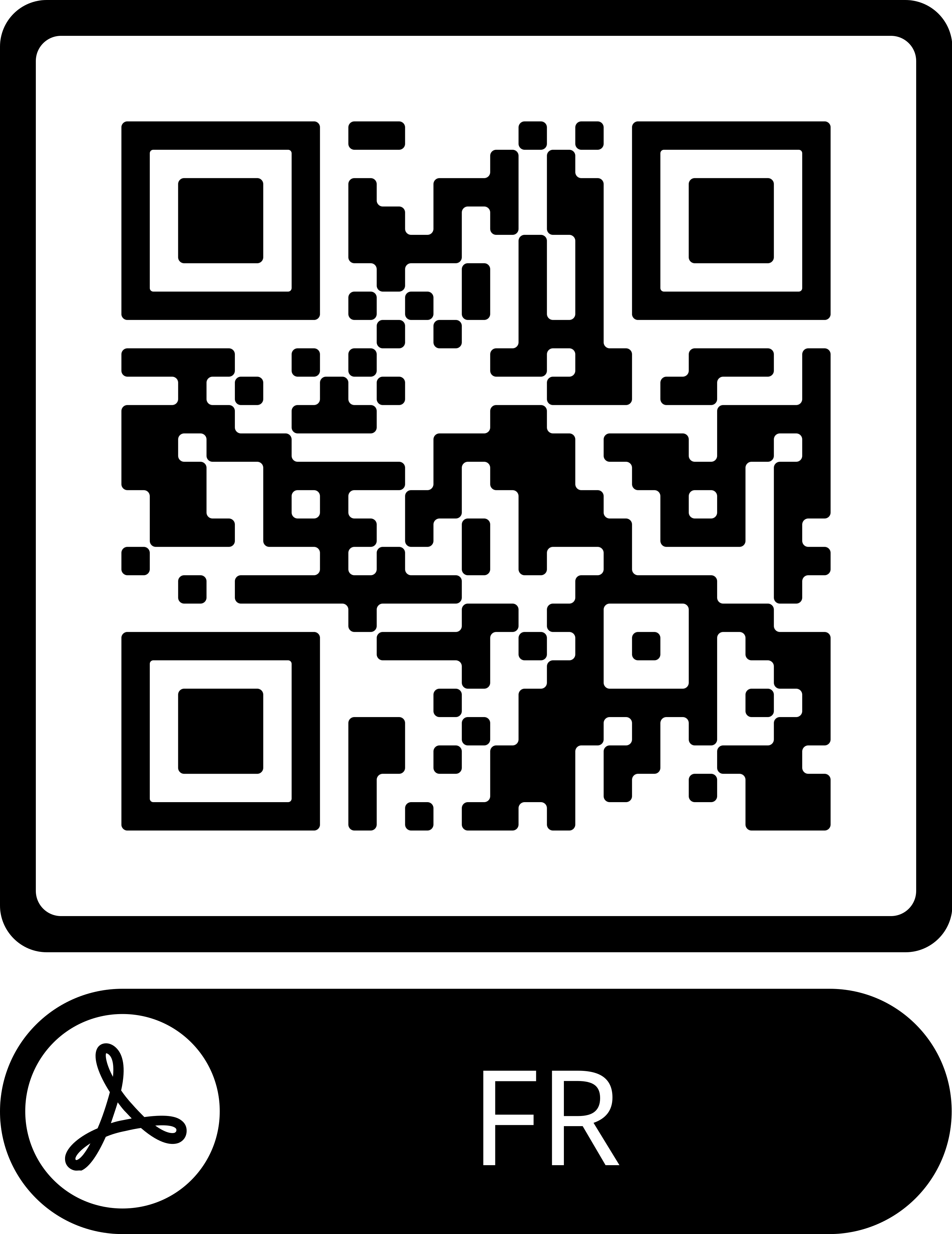 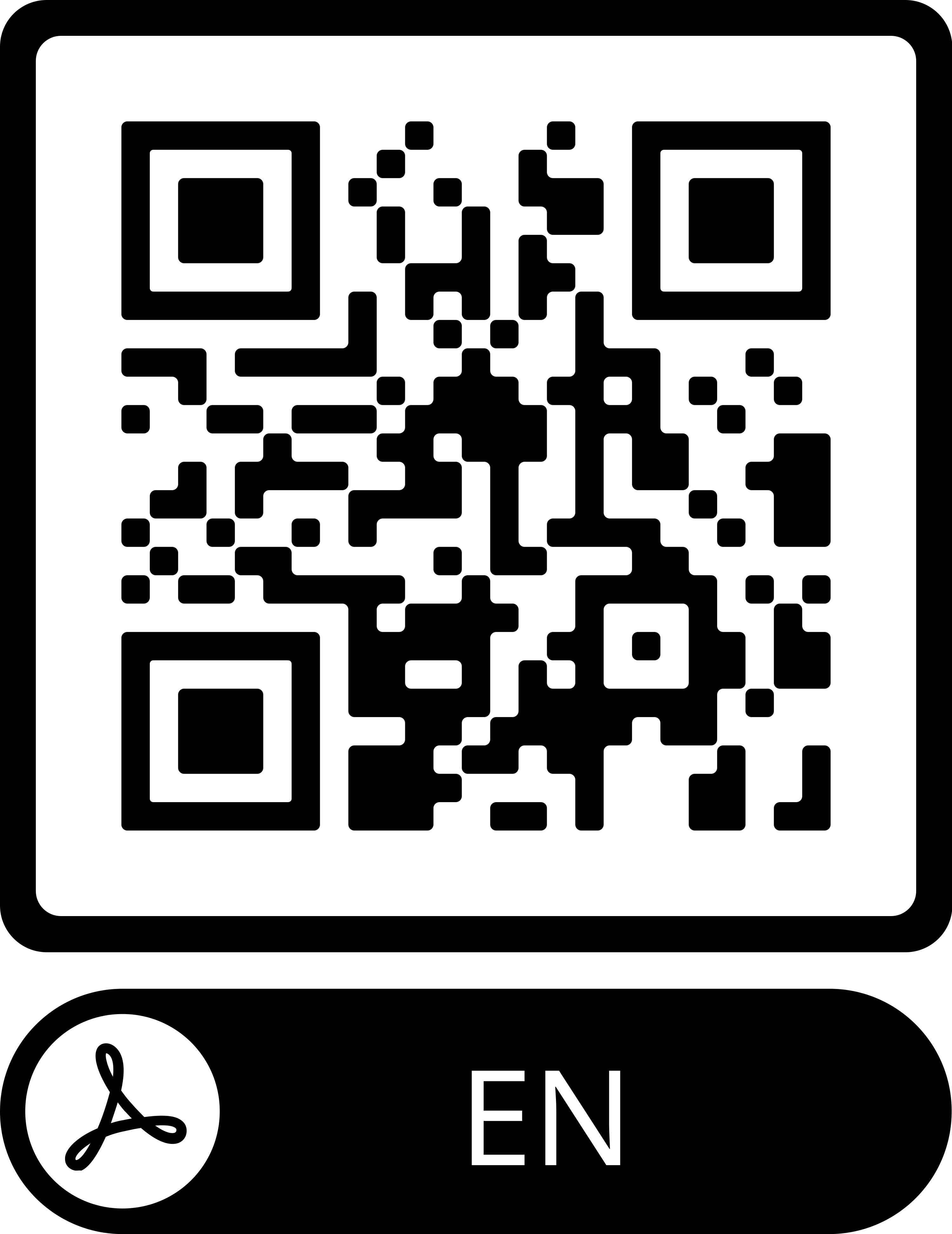 24
Se loger à Strasbourg
Télécharger le guide d'accueil (Welcome guide)
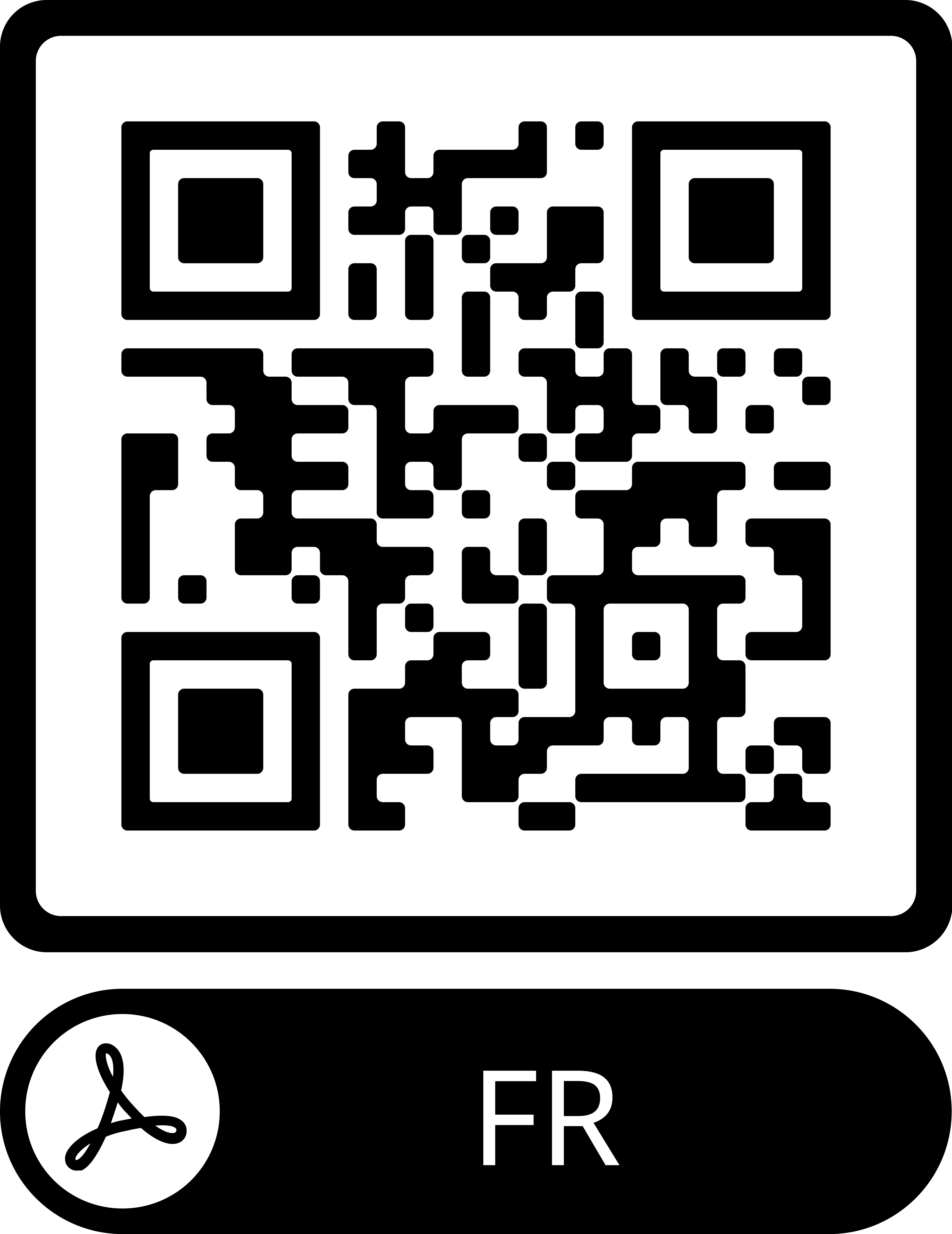 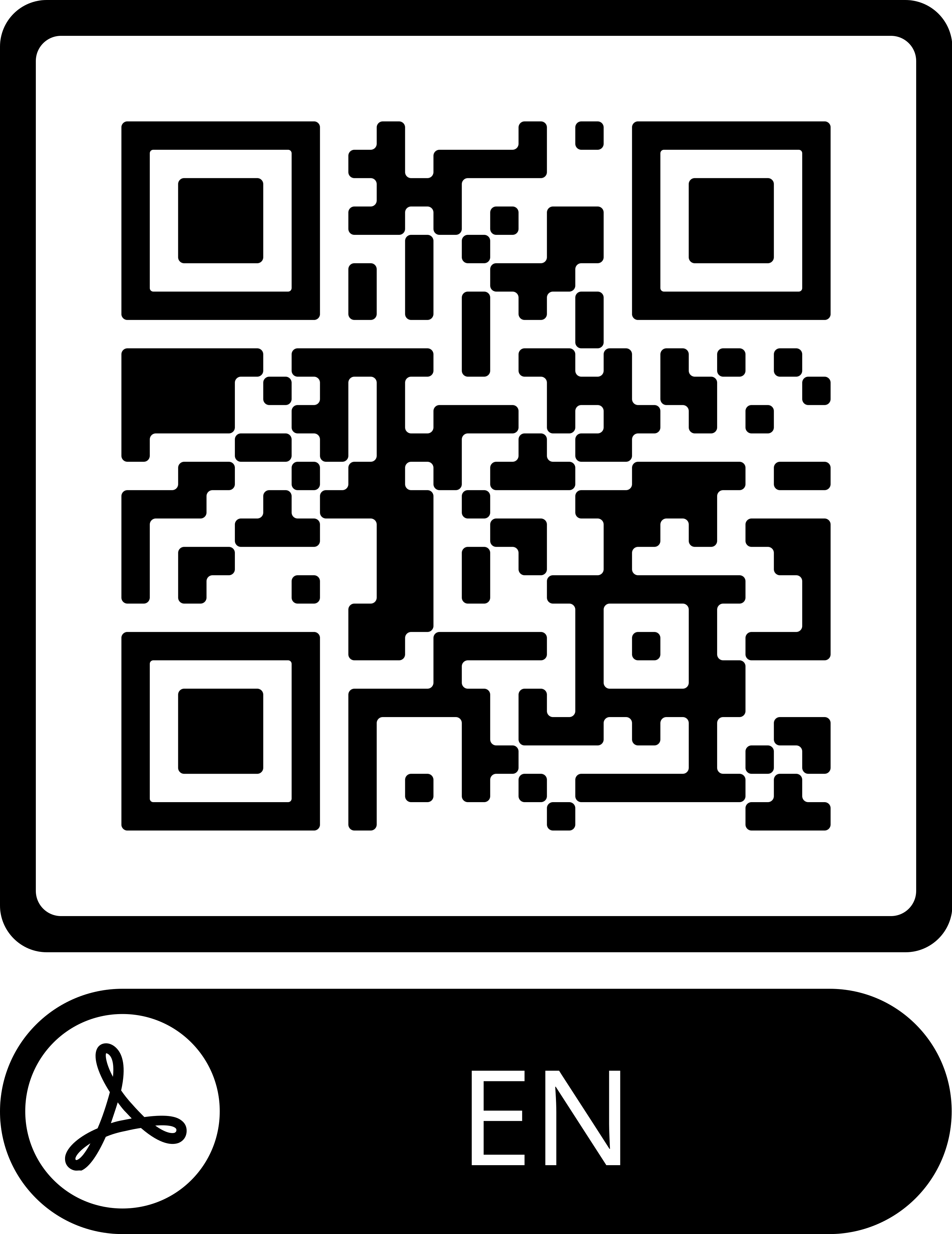 25
Se loger à Strasbourg
Jad RifkiStagiaire à la Direction des relations internationales
Merci et à bientôt à Strasbourg !
Nadia Tettamanti
Chargée de mission mobilité internationale et logement
Maria Uritu
Chargée de mission communication
26
Se loger à Strasbourg